Kinetic Energy
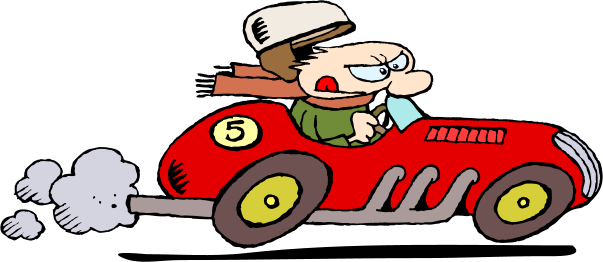 What is Energy?
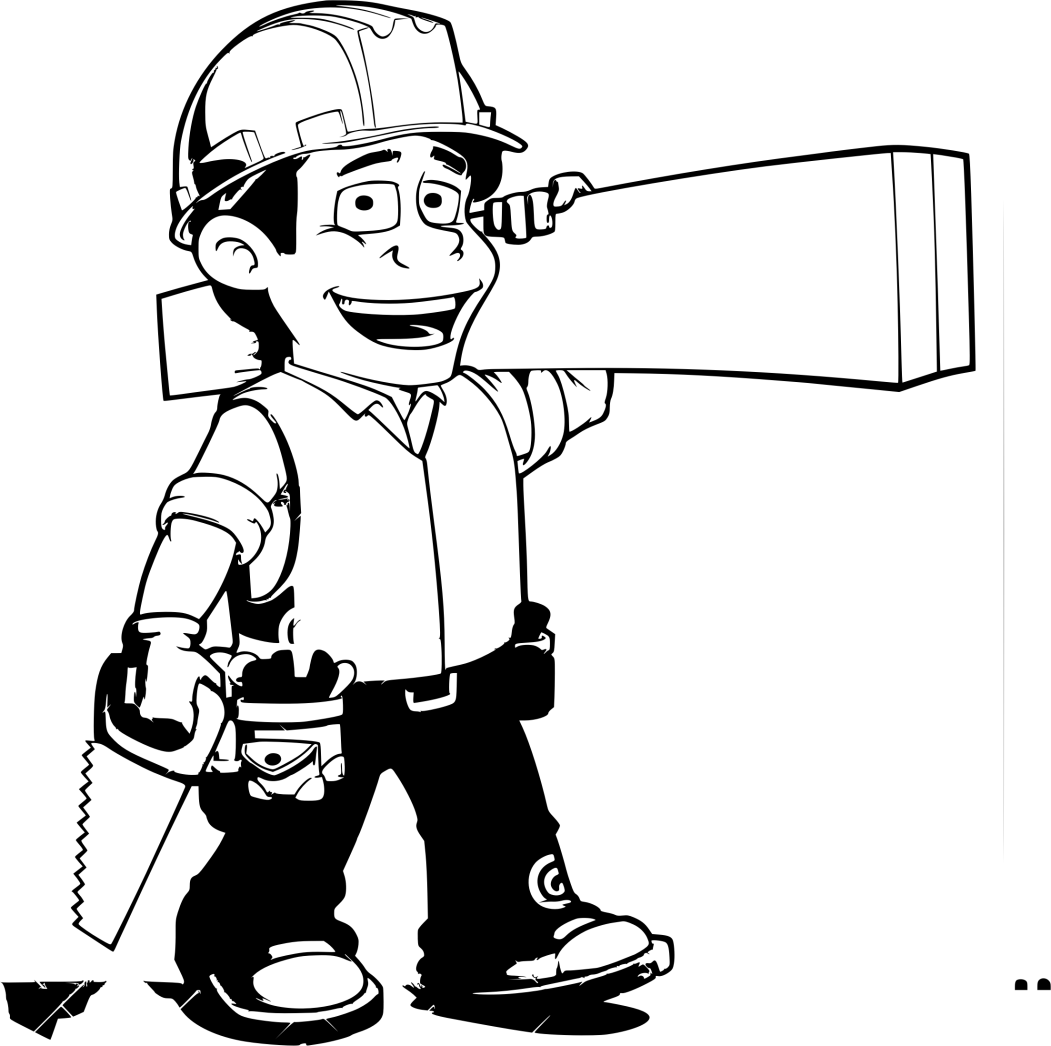 Energy is the ability to do work.
Work is done when a force causes something to move
Kinetic Energy is energy in motion
Any type of matter that is in motion has kinetic energy
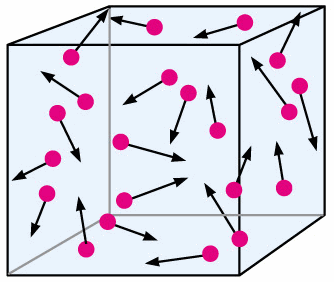 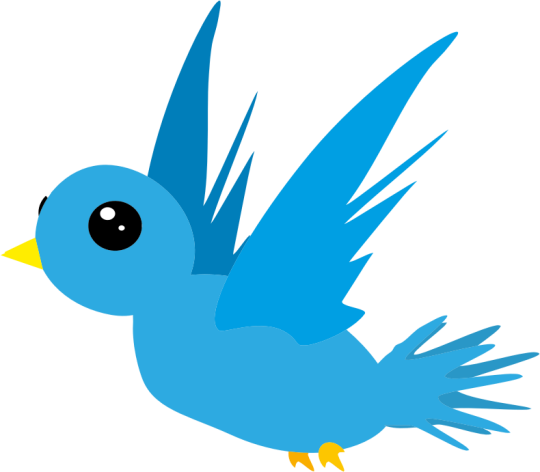 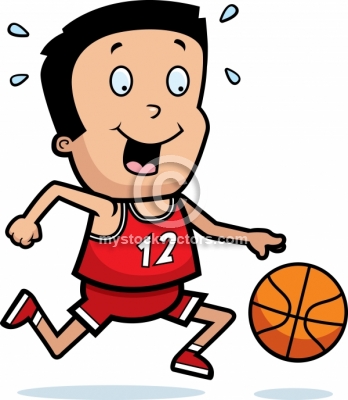 Kinetic Energy
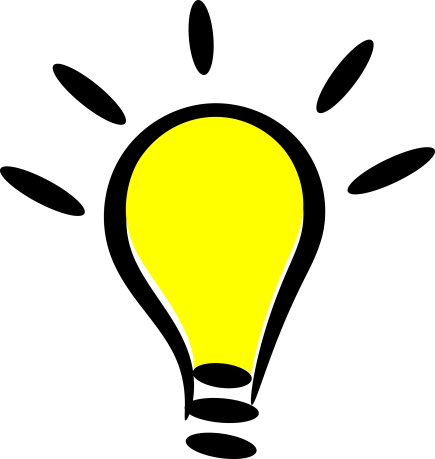 There are many forms of Kinetic  Energy
Some forms include: 
light (radiant), 
thermal (heat), 
sound (acoustic), 
electrical, and 
mechanical
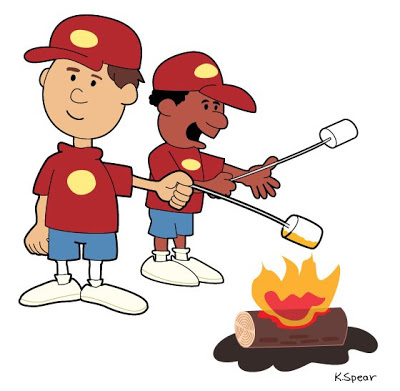 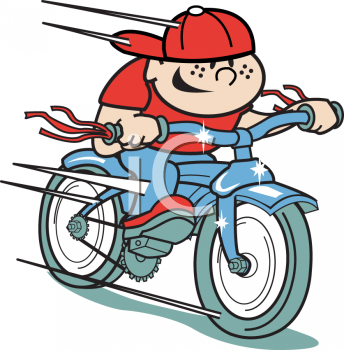 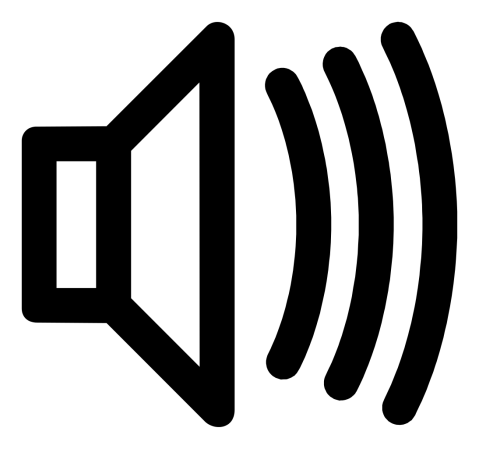 Examples of Kinetic Energy
A skier skiing down a hill.
An arrow shot through the air.
A roller coaster moving.
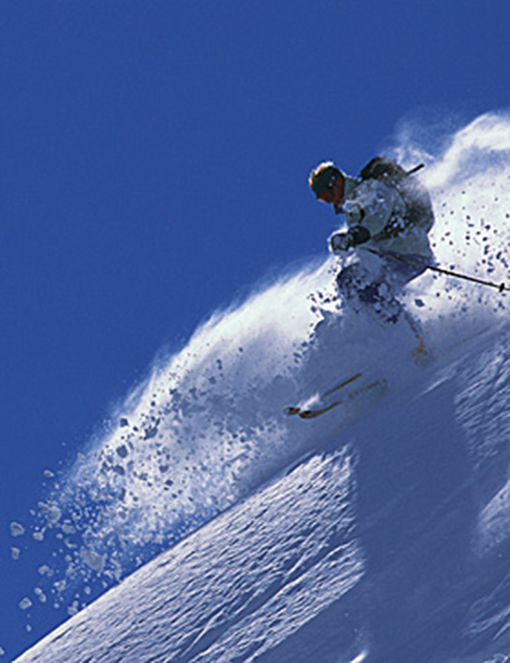 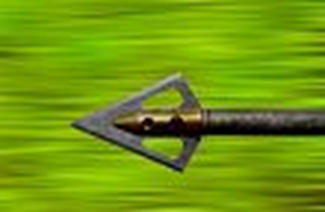 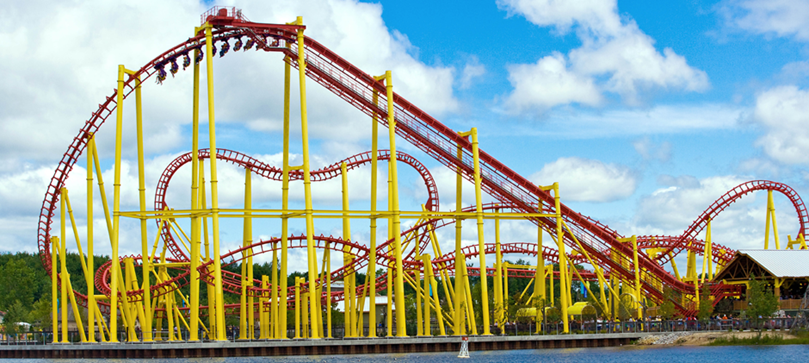 Kinetic Energy Equation
The amount of kinetic energy depends on 2 variables
Mass of the object (m) and
The speed of the object (v)
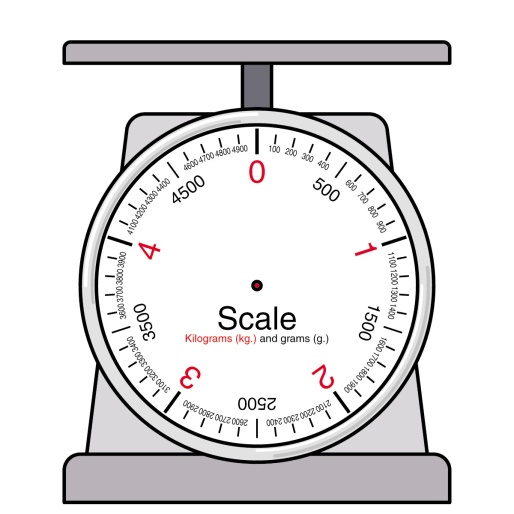 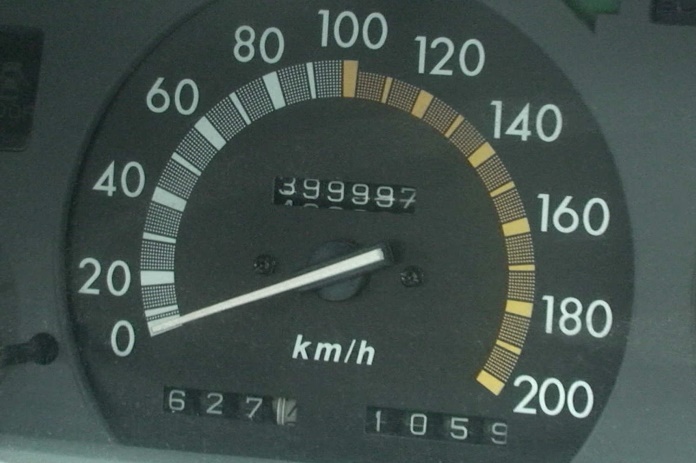 Kinetic Energy Equation
To identify the kinetic energy of a moving object, the following formula is used.
KE = 0.5 x m x v2
m = mass of object
v = speed of object
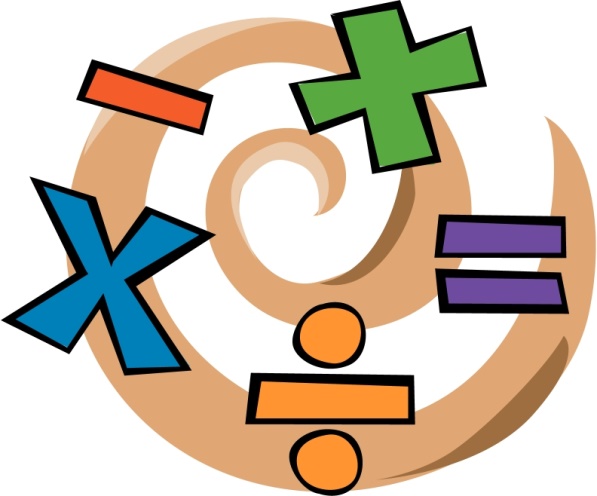